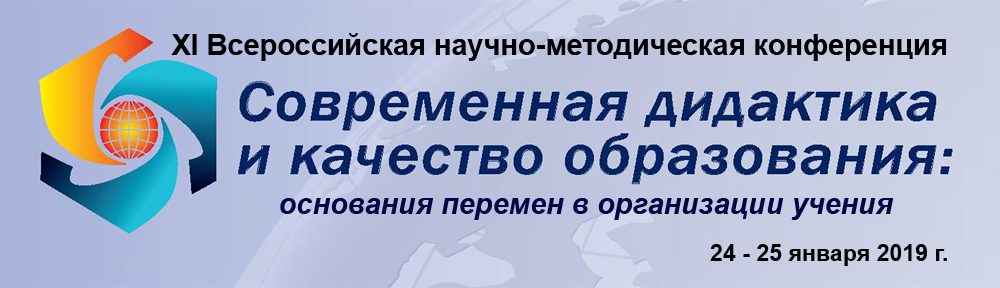 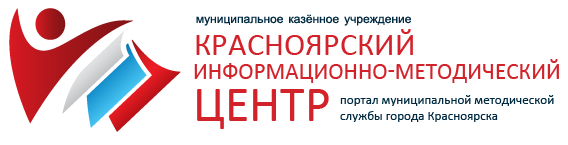 «Обучение «на дому»: принципы организации и решаемые задачи образования»
Горностаев Александр Октавьевич, заместитель директора КИМЦ, г. Красноярск
«Обучение «на дому»: принципы организации и решаемые задачи образования»
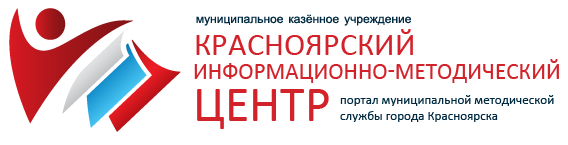 «…Обучение на дому — освоение общеобразовательных и профессиональных образовательных программ лицом, по состоянию здоровья временно или постоянно не посещающим образовательное учреждение, при котором обучение осуществляется на дому педагогическими работниками соответствующих образовательных учреждений, в том числе с использованием дистанционных средств обучения…» 
КонсультантПлюс (https://www.consultant.ru/law/ref/ju_dict/word/obuchenie_na_domu/)
«…Обучение таких детей, а также детей-инвалидов, которые по состоянию здоровья не могут посещать образовательные организации, может быть также организовано образовательными организациями на дому или в медицинских организациях.»
Федеральный закон от 29.12.2012 N 273-ФЗ «Об образовании в Российской Федерации»

Домашнее обучение (обучение на дому) — это не форма получения образования или обучения, а условие организации учебного процесса для особых детей.
«Обучение «на дому»: принципы организации и решаемые задачи образования»
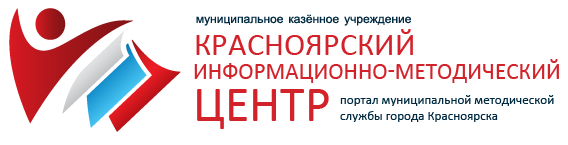 Решаемые задачи:
обеспечение доступа к образованию с учетом разнообразия особых образовательных потребностей и индивидуальных возможностей обучающегося;
возможность учителя адаптировать содержательную часть образования, способы подачи материала, ориентируясь на возможности и потребности ученика, корректируя действия и контролируя затраты его сил.

Проблемная область:
обучающийся не социализируется, не учится общаться и работать в команде, не приобретает опыт выступления на публике, отстаивания своего мнения перед сверстниками, вследствие чего в будущем у него могут возникнуть сложности с адаптацией к дальнейшей учебе и поиском работы.
«Обучение «на дому»: принципы организации и решаемые задачи образования»
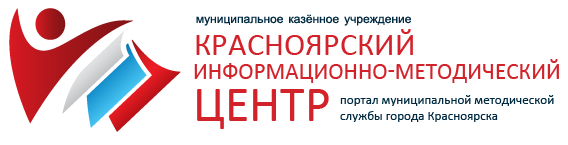 Дидактические принципы – основные положения, определяющие содержание, организационные формы и методы учебного процесса в соответствии с его общими целями и закономерностями.
Педагогический словарь. – М.: Академия. Г.М. Коджаспирова, А.Ю. Коджаспиров. 2005
Дидактические принципы носят характер самых общих указаний, правил, норм, регулирующих процесс обучения, обеспечивая необходимую эффективность.
Принципы обусловлены целями обучения, которые зависят от потребностей людей, общества и государства. Поэтому они имеют конкретно-исторический характер, т.е. могут изменяться под влиянием исторических условий, смены педагогических систем.
Принципы обучения – это общие руководящие идеи, исходные нормативные требования к организации учебного процесса, которые учитываются во всех его компонентах. Они возникают на основе исторического опыта и формулируются в результате научного исследования учебного процесса в его многообразных проявлениях.
«Обучение «на дому»: принципы организации и решаемые задачи образования»
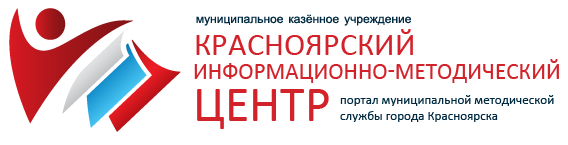 Основополагающие принципы традиционного обучения
Принцип развивающего и воспитывающего обучения;
Принцип научности;
Принцип систематичности и последовательности;
Принцип связи обучения с практикой;
Принцип доступности;
Принцип наглядности;
Принцип сознательности и активности;
Принцип прочности.
Библиотека литературы http://www.redov.ru/nauchnaja_literatura_prochee/
«Обучение «на дому»: принципы организации и решаемые задачи образования»
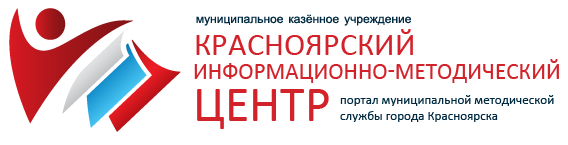 Специфика обучения
Принцип индивидуализации – а) обеспечение режима учебных занятий по состоянию здоровья (интеллектуальная активность в течение дня, приём медицинских препаратов и процедур)
б) составление дидактического материала в соответствии с особенностями восприятия, с уровнем доступности и сложности изучаемого содержания.
Принцип сотрудничества – совместное (учитель с родителями, членами семьи, тьютором, волонтёром) планирование, организация учебных занятий, методическое сопровождение выполнения заданий.
Принцип самостоятельности – большая часть учебной деятельности организуется в индивидуально-обособленной форме выполнения учебных заданий.
Принцип адаптации – учебный материал порционно подбирается, структурируется и корректируется в зависимости от состояния восприятия ученика и, наоборот, состояние ученика готовится под уровень сложности учебного материала (интеллектуальный разогрев, актуализация мышления, подключение воображения, проблематизация, снятие психологических барьеров и излишнего напряжения и т.п.)
Принцип учёта ситуации – учитывается темп и характер изучения (усвоения) учебного материала (дидактические паузы, возникающие и организуемые рефлексивные остановки).
Принцип логической точки – освоение учебного материала определяет не время, а завершённость изучения порции и возможность остановки в логике освоения учебного материала.
«Обучение «на дому»: принципы организации и решаемые задачи образования»
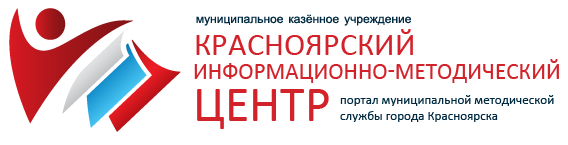 «Статья 2. Основные понятия, используемые в настоящем Федеральном законе
1) образование - единый целенаправленный процесс воспитания и обучения, являющийся общественно значимым благом и осуществляемый в интересах человека, семьи, общества и государства, а также совокупность приобретаемых знаний, умений, навыков, ценностных установок, опыта деятельности и компетенции определенных объема и сложности в целях интеллектуального, духовно-нравственного, творческого, физического и (или) профессионального развития человека, удовлетворения его образовательных потребностей и интересов;
2) воспитание - деятельность, направленная на развитие личности, создание условий для самоопределения и социализации обучающегося на основе социокультурных, духовно-нравственных ценностей и принятых в обществе правил и норм поведения в интересах человека, семьи, общества и государства;
3) обучение - целенаправленный процесс организации деятельности обучающихся по овладению знаниями, умениями, навыками и компетенцией, приобретению опыта деятельности, развитию способностей, приобретению опыта применения знаний в повседневной жизни и формированию у обучающихся мотивации получения образования в течение всей жизни;»
Федеральный закон от 29.12.2012 N 273-ФЗ «Об образовании в Российской Федерации»